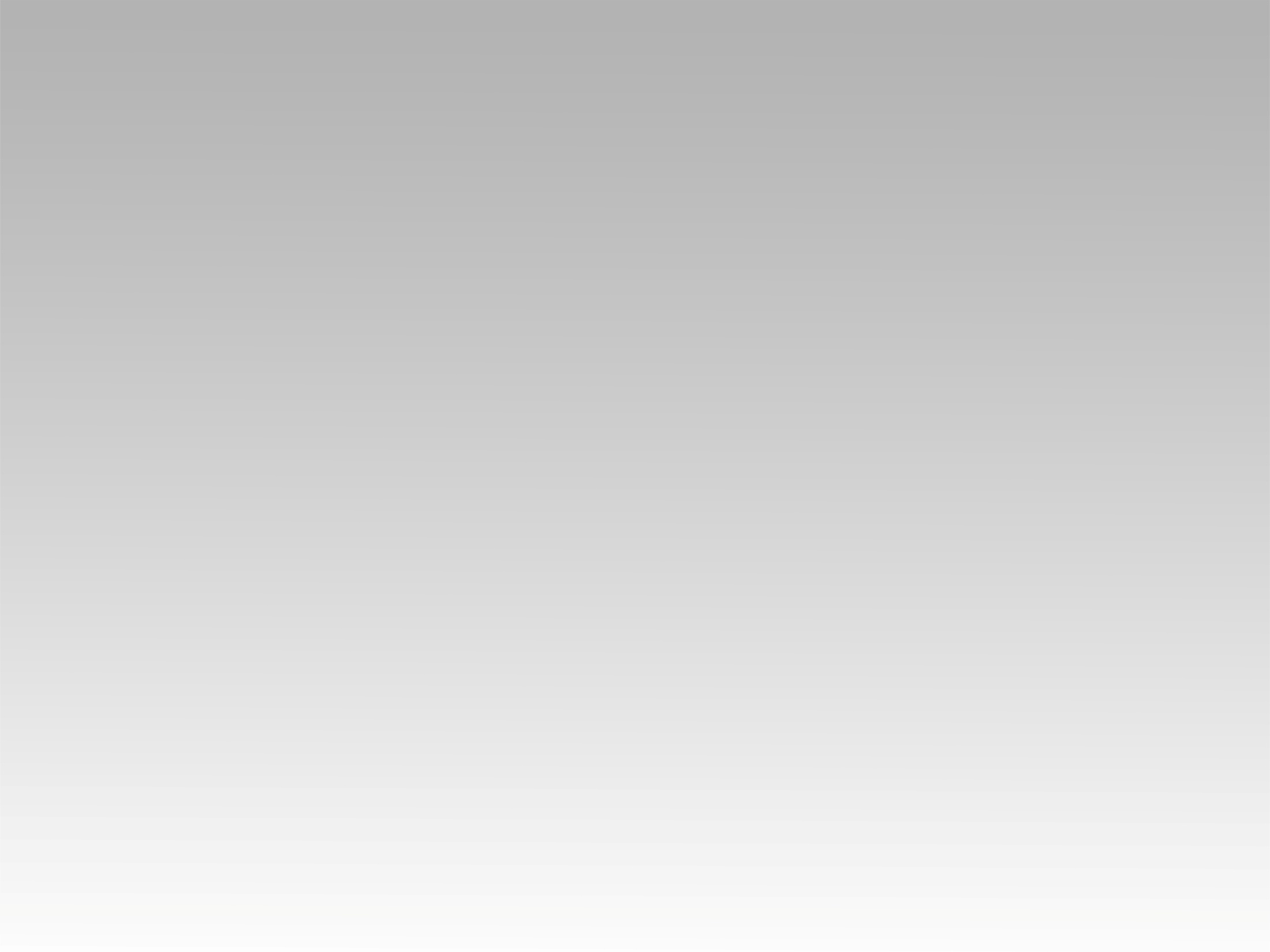 تـرنيــمة
هو ده اللي بيشجعني
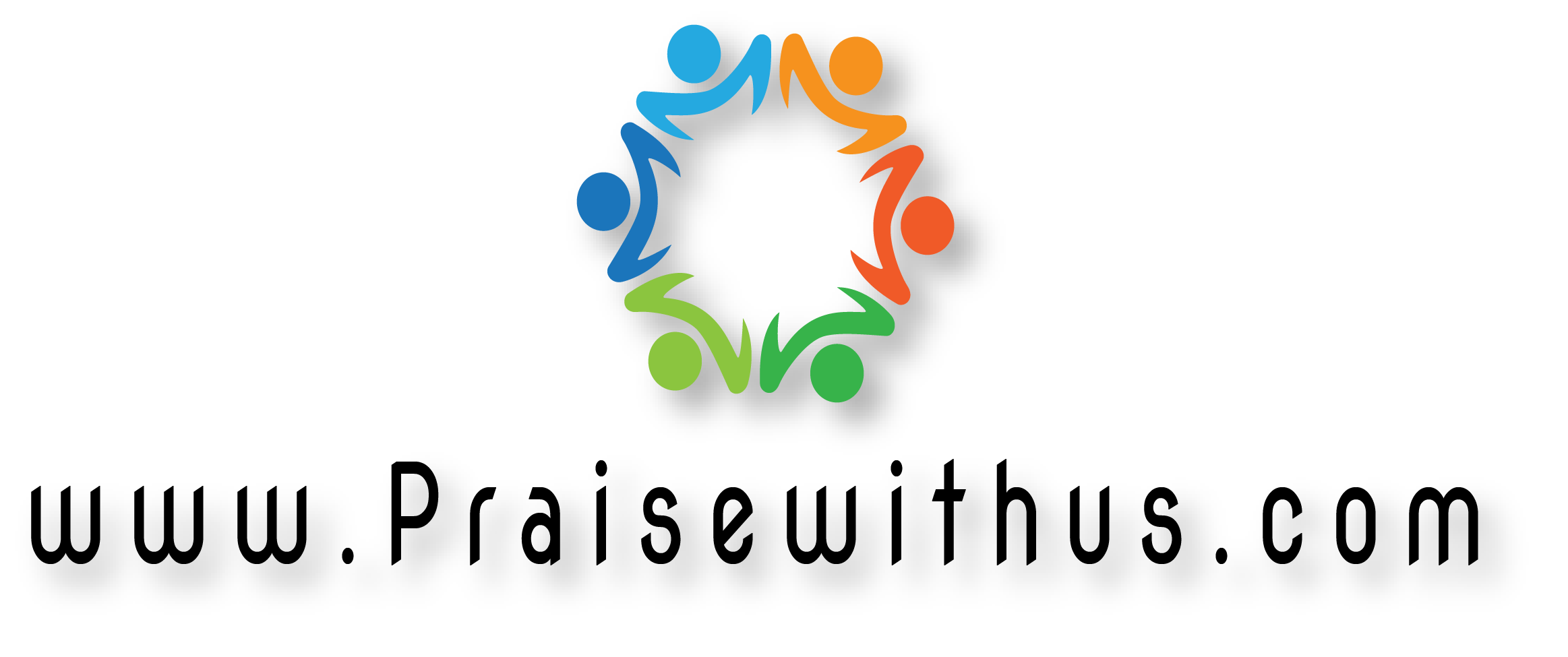 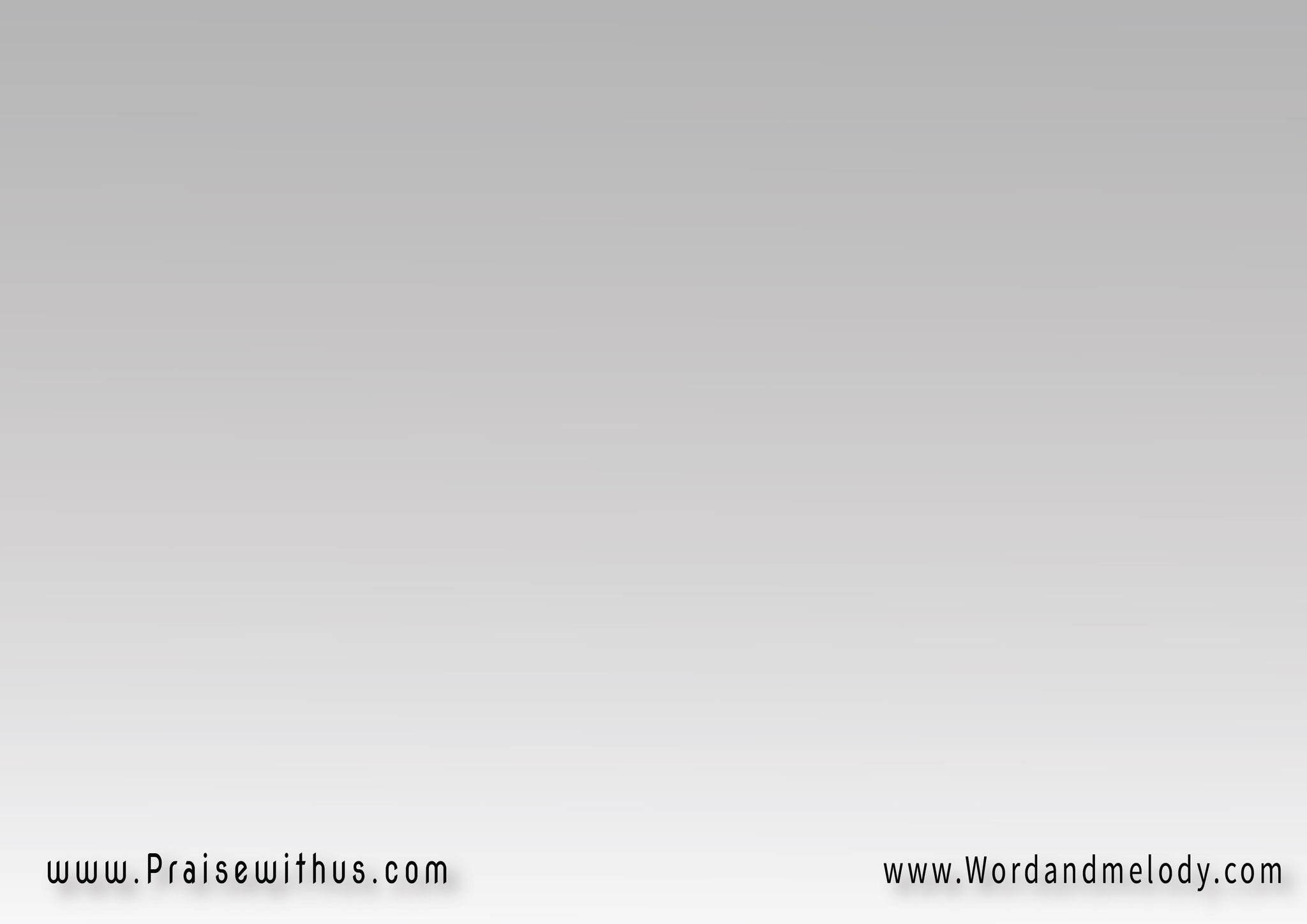 1-
هو ده اللي بيشجعني
لما بخور في طريقي وأنا ماشي
صوتك وعدك بيرجعني
يملاني قوة وخوفي يلاشي
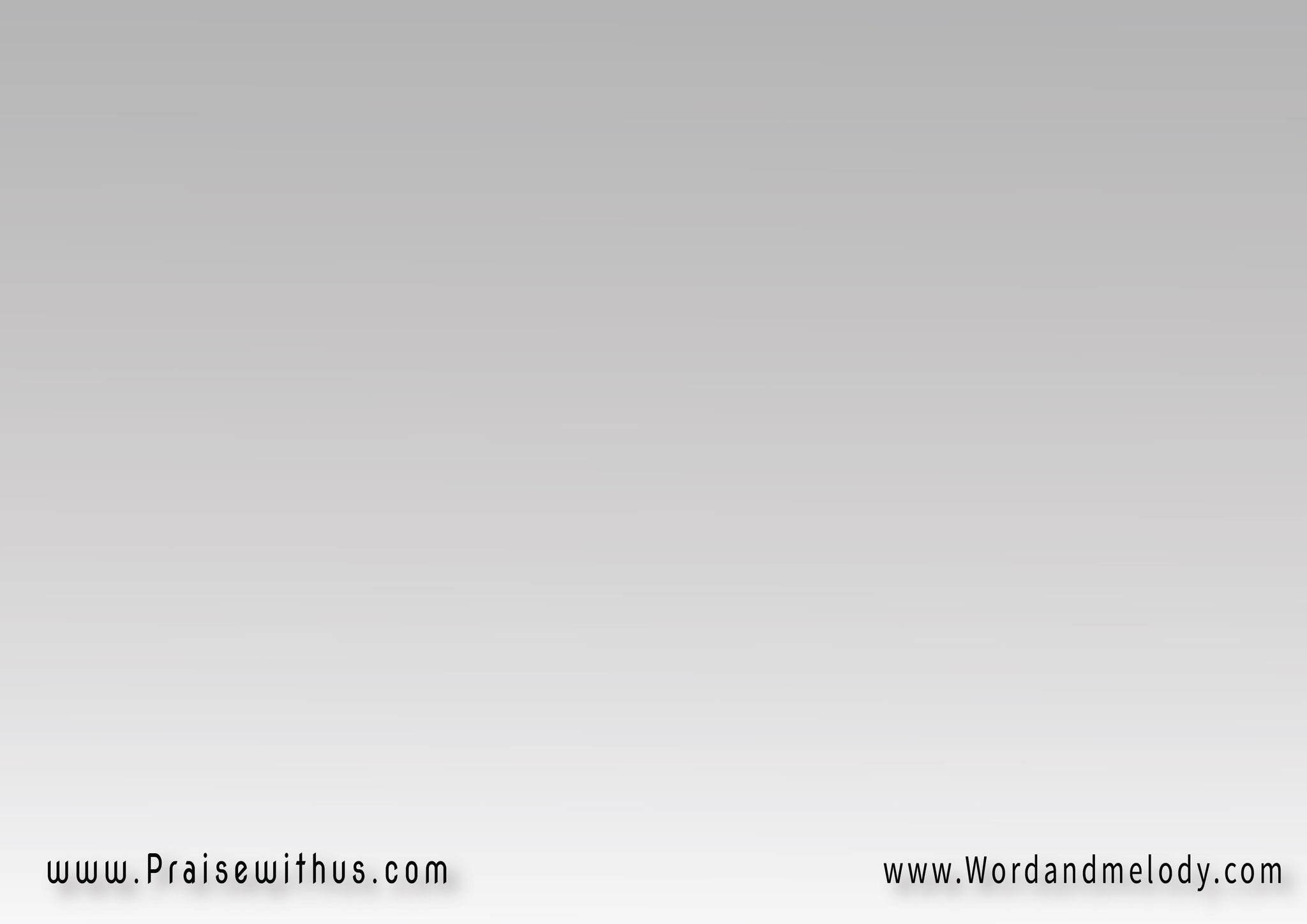 القرار:
هو ده اللي بيطمني
إن حبك شيء مش عادي
ملك قلبي وحير عقلي
ها أفضل أرنم بيه وأنادي
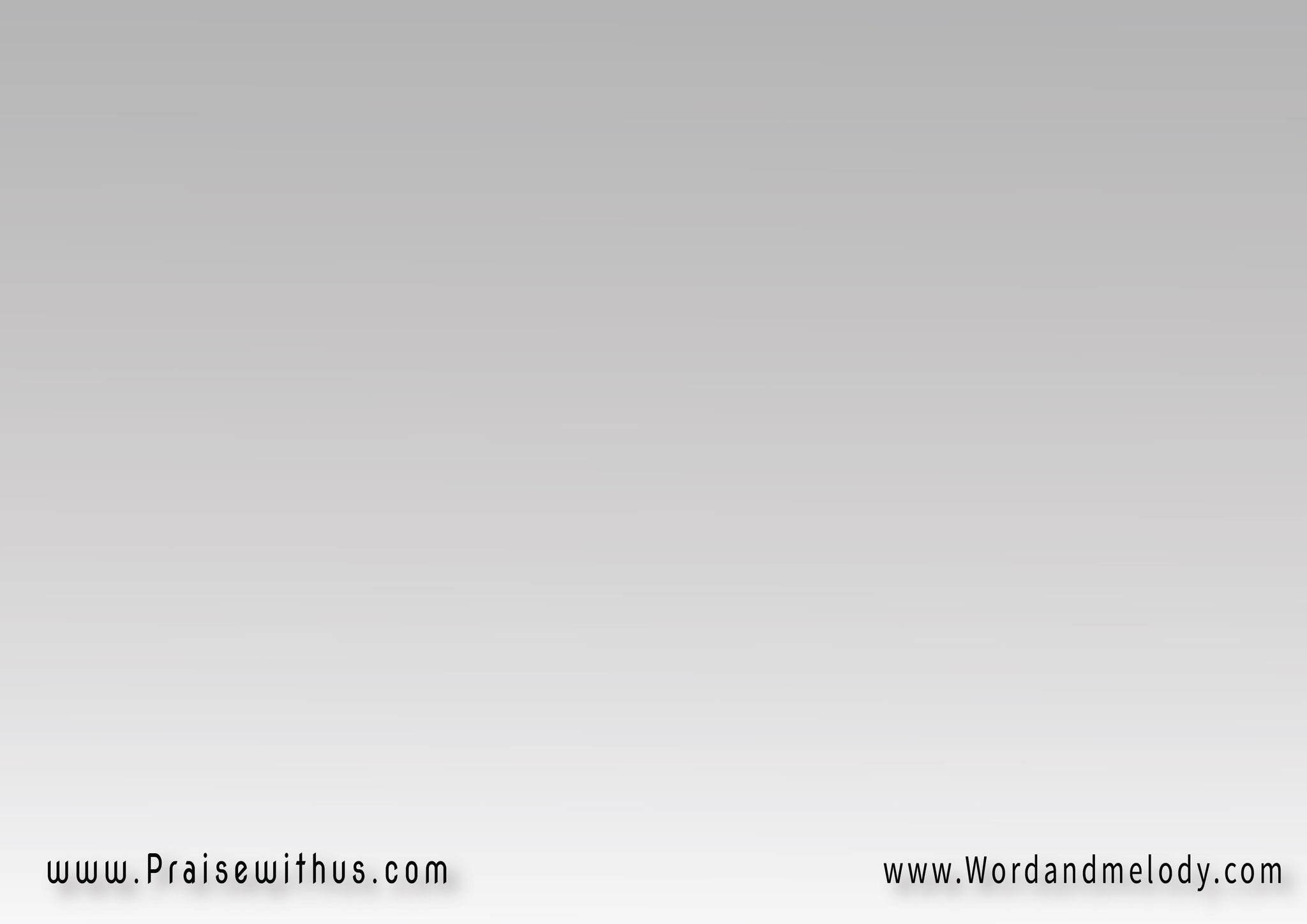 2-
هو ده اللي بيفرحني
إن على قلبك أنا غالي
في حضنك دايماً بتريحني
وتشيل عني كل أحمالي
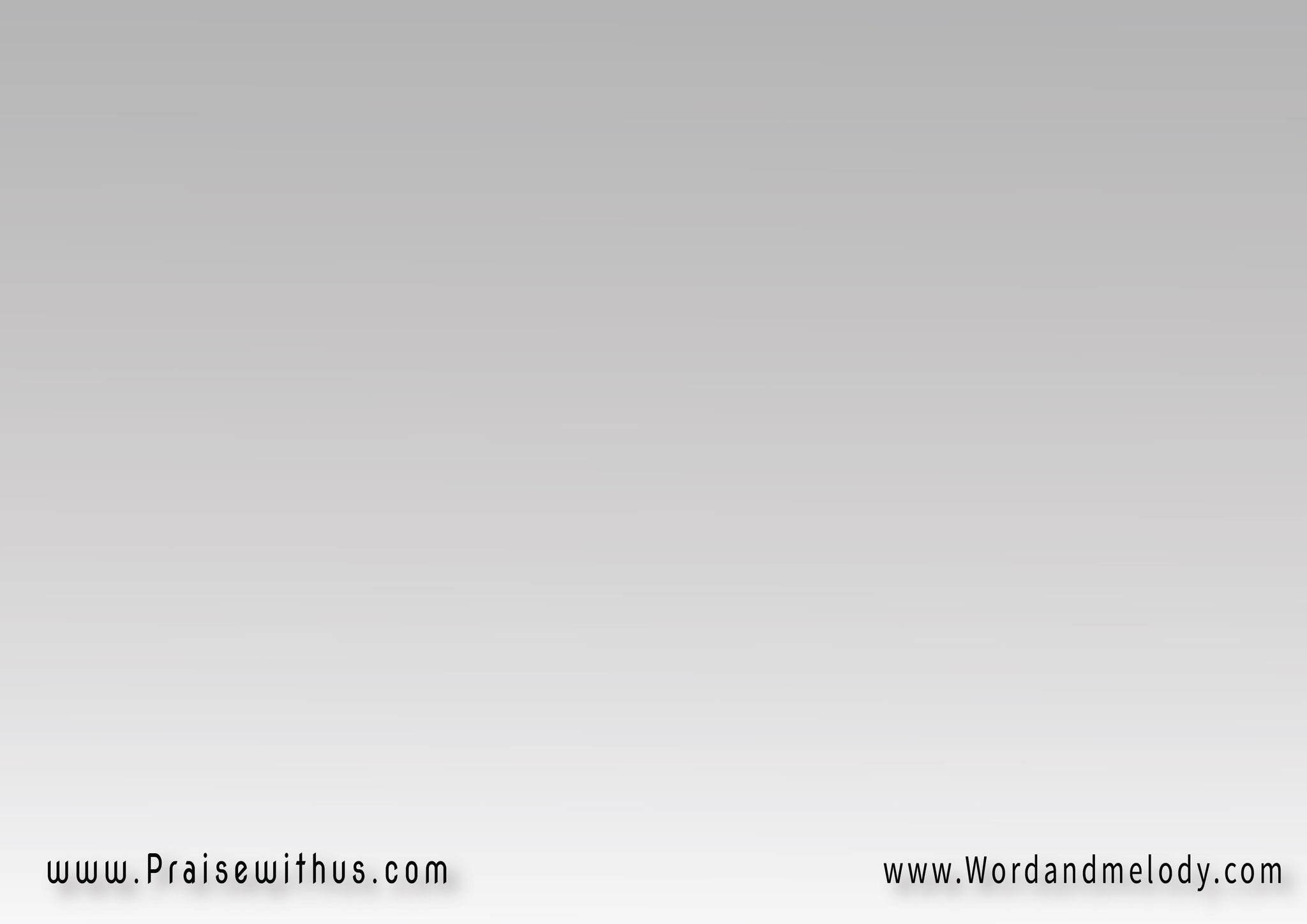 القرار:
هو ده اللي بيطمني
إن حبك شيء مش عادي
ملك قلبي وحير عقلي
ها أفضل أرنم بيه وأنادي
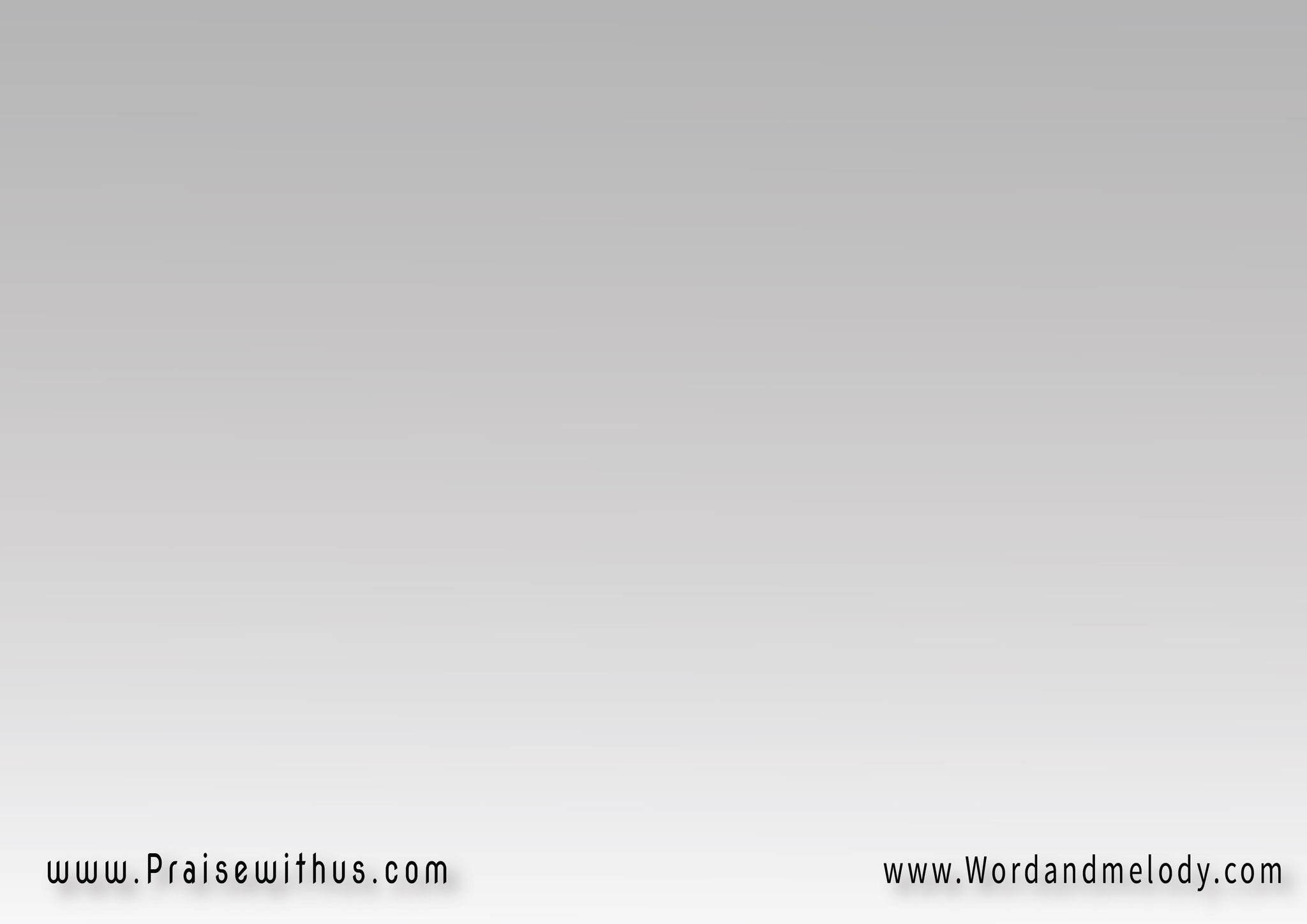 3-
هو ده اللي أنا هأشهد عنه
إنه غفر لي كل خطية
وهأحكي لكل الناس عن حبه
وإنه اداني حياة أبدية
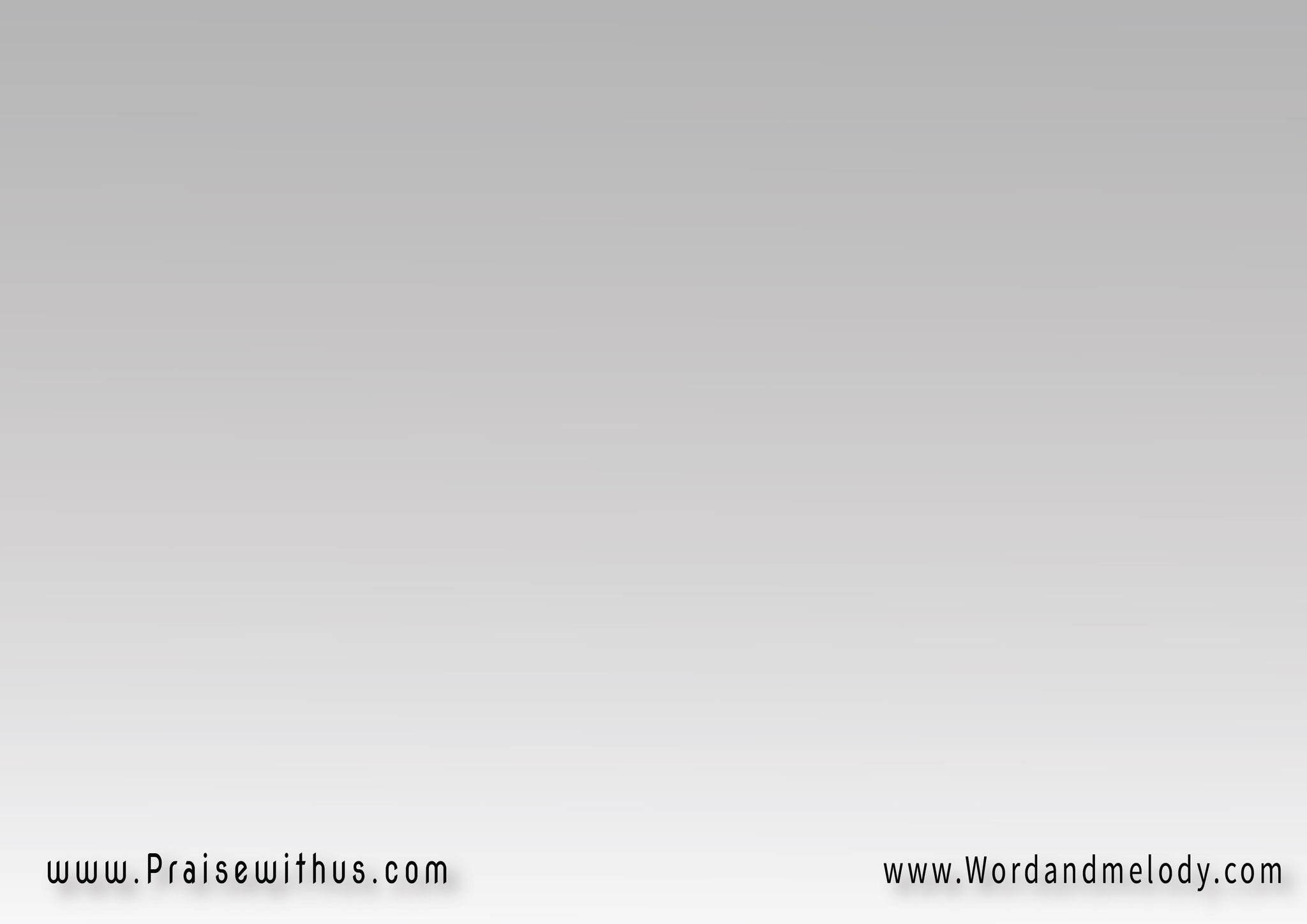 القرار:
هو ده اللي بيطمني
إن حبك شيء مش عادي
ملك قلبي وحير عقلي
ها أفضل أرنم بيه وأنادي
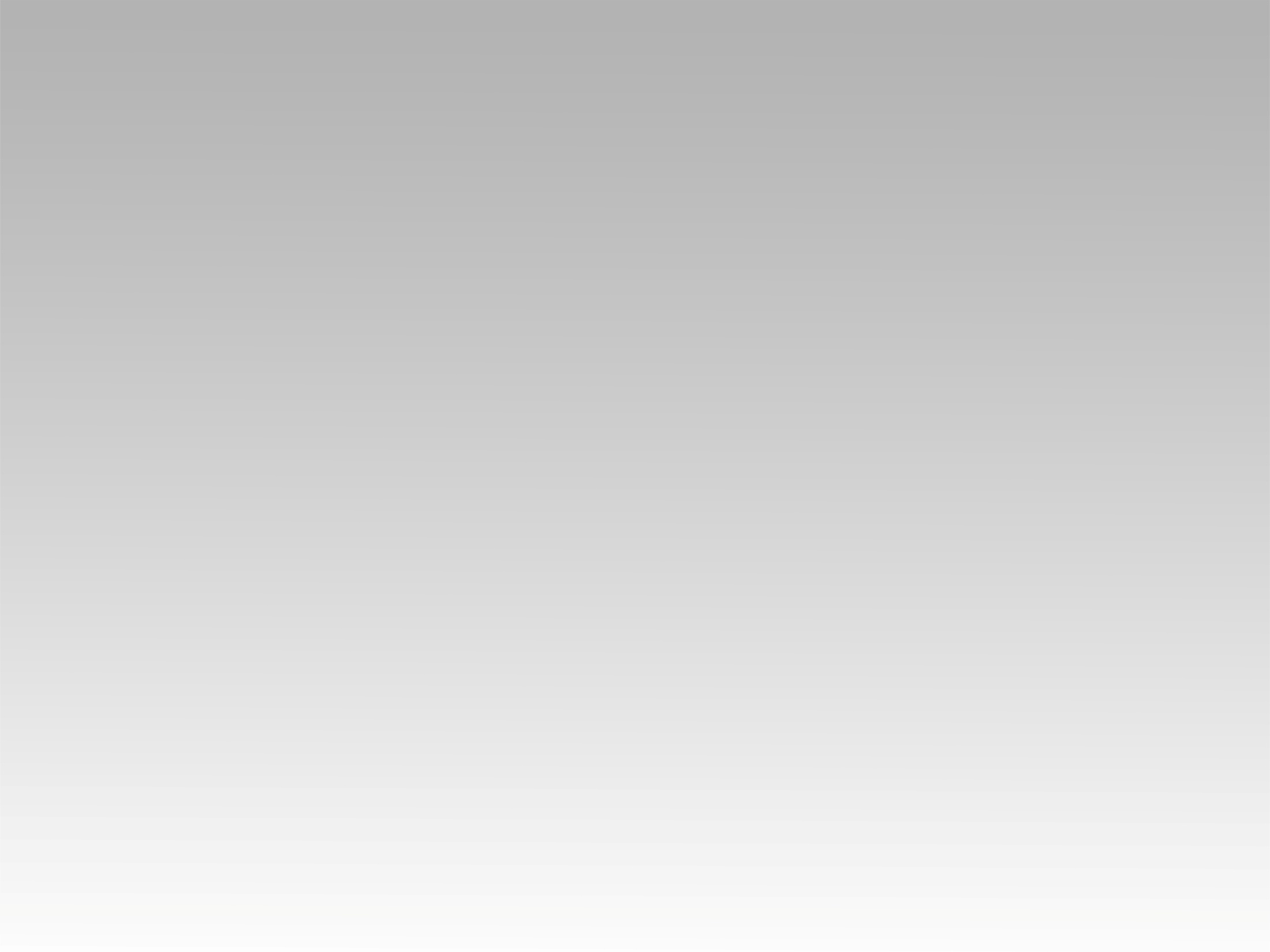 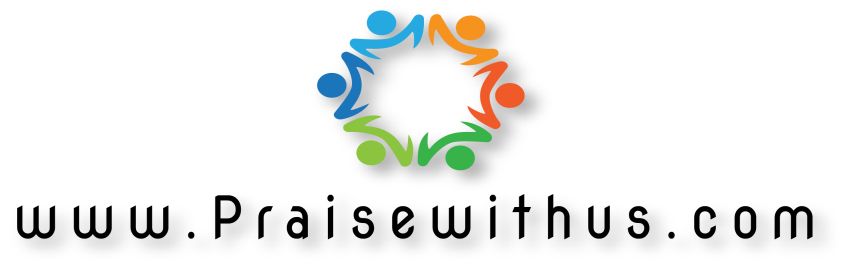